Путешествие в прошлое пылесоса
Веник
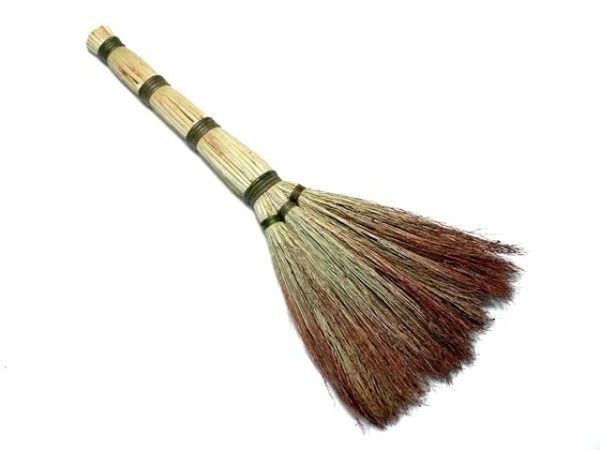 Выбивалка
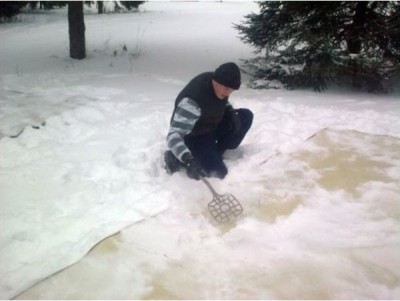 Щётка с ручкой
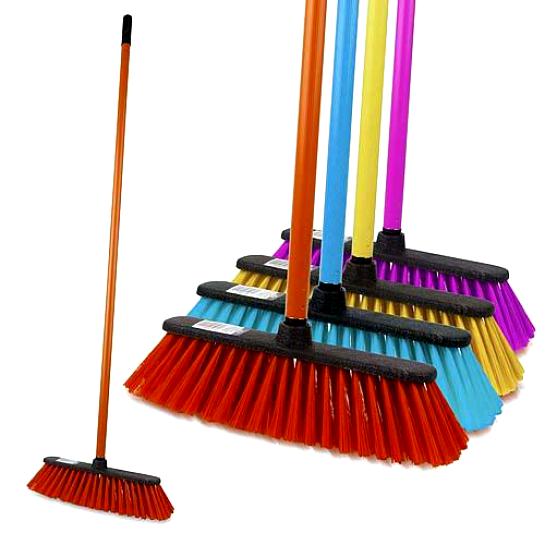 Механический пылесос Даниэля Хесса (1860 г.)
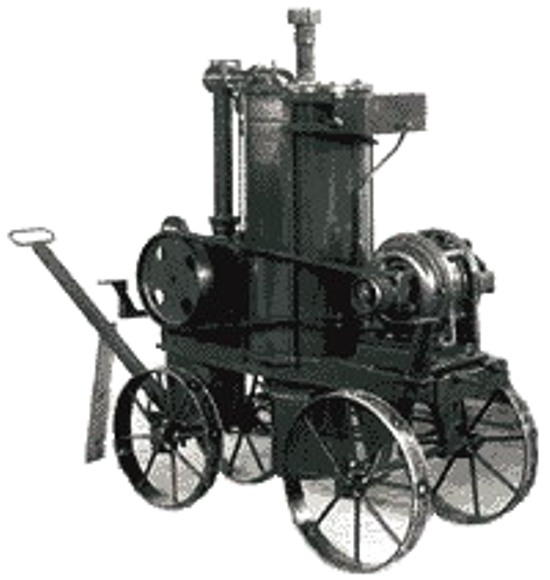 Пылесос Ива Мак Гаффи с вентилятором (1869 г.)
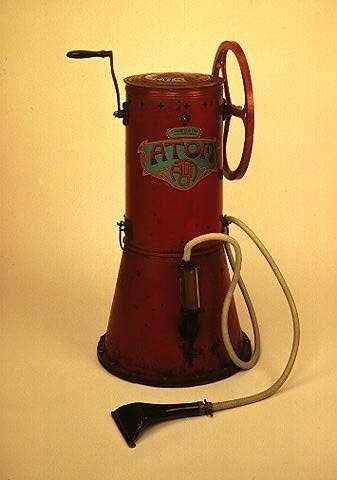 Пылесос Сесила Бута с бензиновым мотором «Фырчащий Билли»
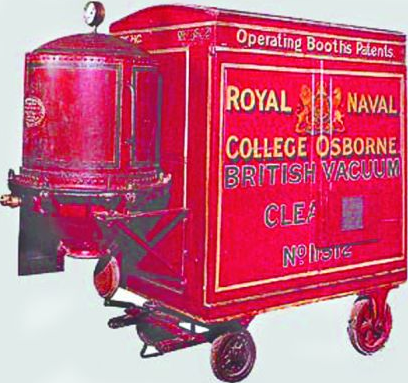 Реклама «Фырчащего Билли»
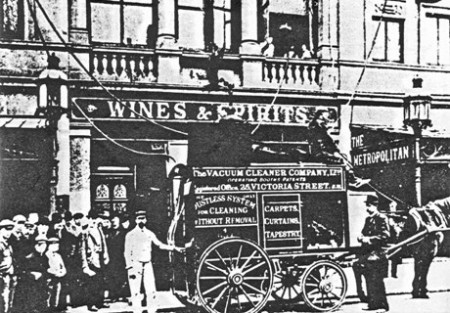 Пылесосы Хувера
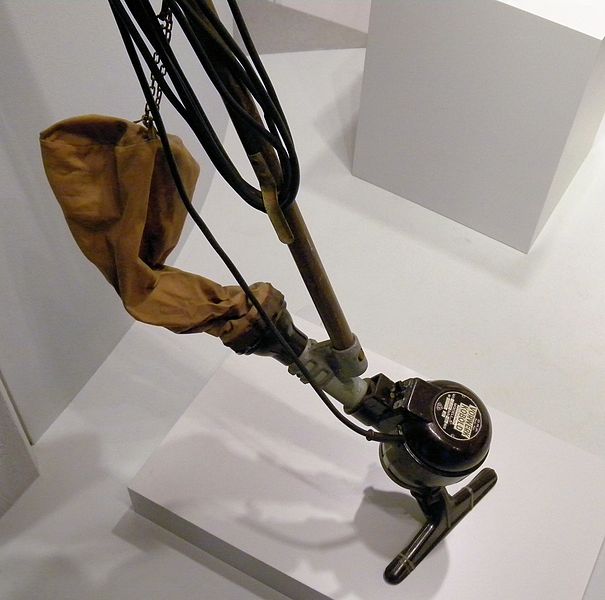 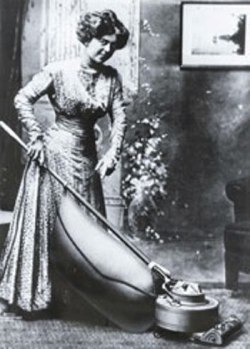 Первый пылесос «Электролюкс» с вентилятором
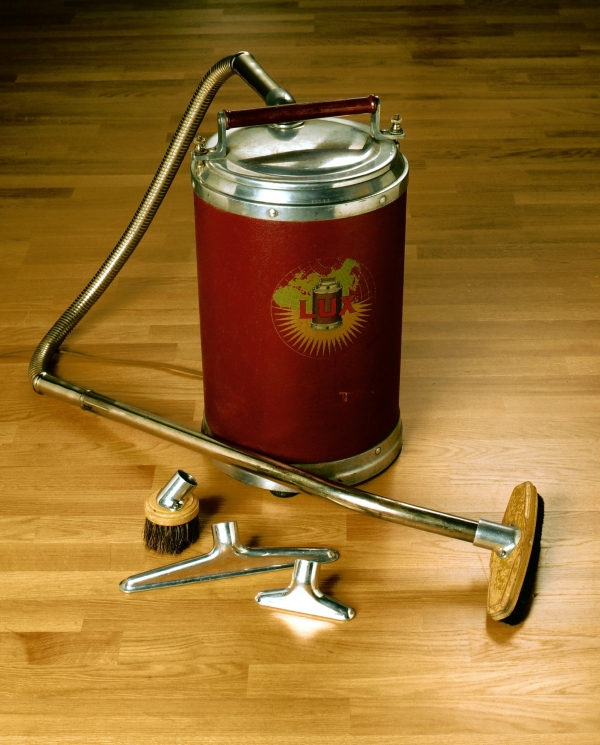 Первый пылесос «Сименс»
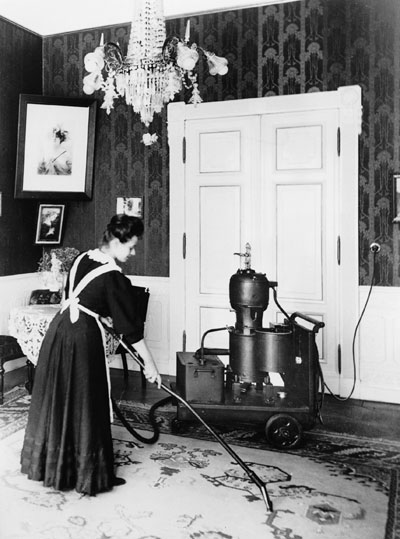 Современный пылесос
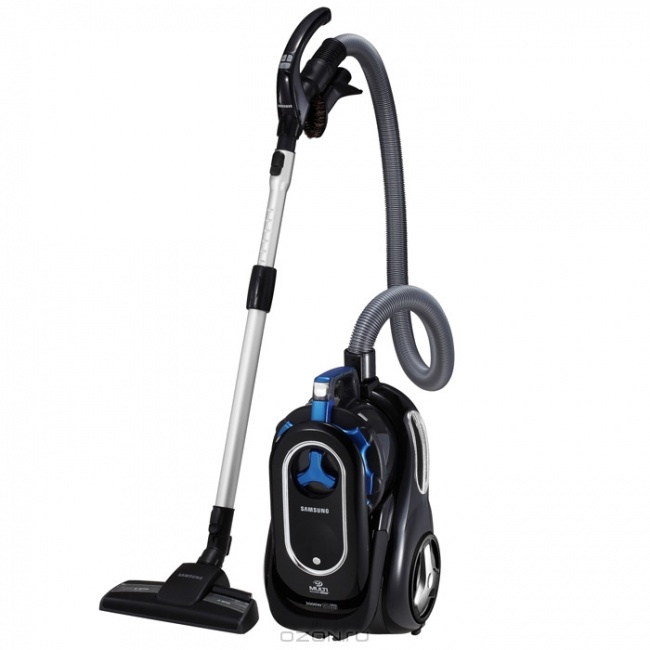 Робот-пылесос
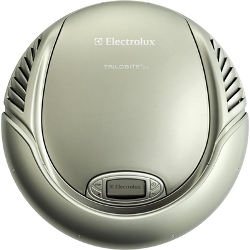 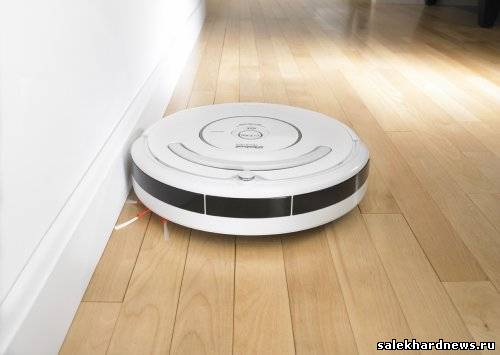 Спасибо за
внимание!